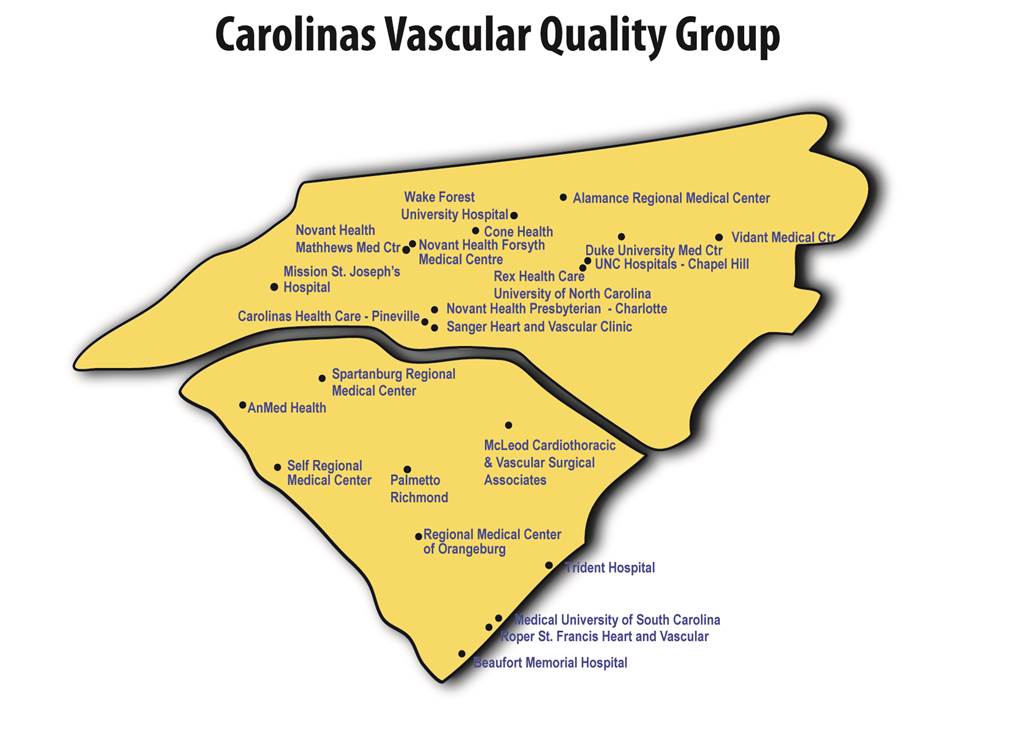 November 3, 2017
Roper St. Francis HospitalCharleston, SC
18 Regional Quality Groups
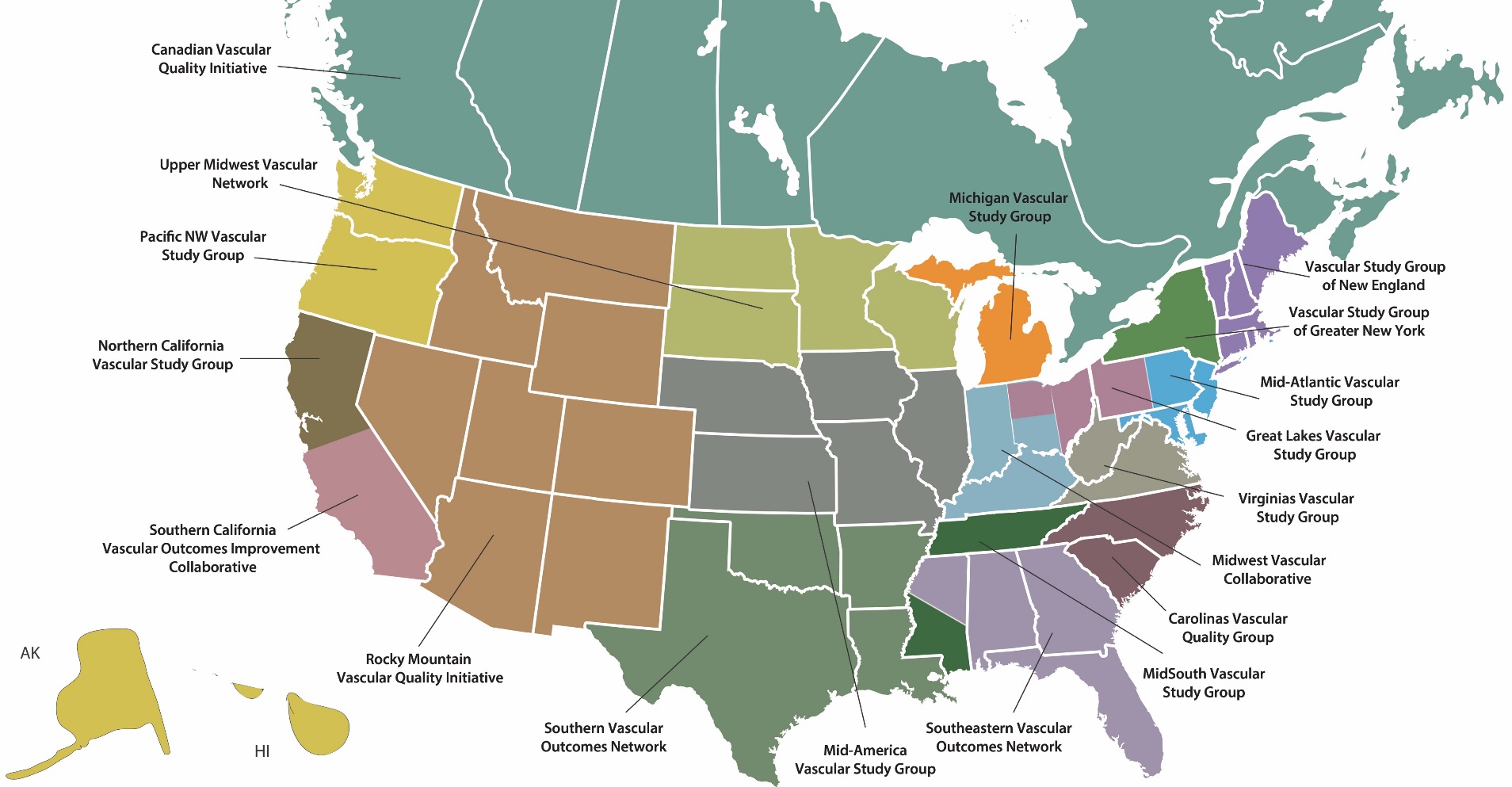 2
The VQI Mission—Our mission
Improving patient care….and outcomes
The VQI is designed to improve the quality, safety, and effectiveness and cost of vascular health care by collecting and exchanging information.
3
Agenda:
Welcome and Introduction 	 	Jeb Hallett, MD
Expanding Participation	
Goals from Spring Meeting		 
National VQI Update	 		Jens Jorgensen, MD
Regional Data Review			Jeb Hallett, MD	
Quality Improvement Project Discussion			
Vascular Low Frequency Disease Consortium                                                                                                                                                                              Peter Lawrence, MD
M2S:Medstreaming Update   	Wael Elseaidy, CEO
Next Meeting and Adjourn
4
Welcome and Introductions
AnMed Health
Beaufort Memorial Hospital
Carolinas HealthCare-Pineville
Carolinas HealthCare
Cone Health
Cone Health/Alamance Regional 	Medical Center
Duke University Medical Center
McLeod Regional Medical Center
Medical University of South Carolina
Mission Hospital
Novant Health Forsyth Medical Center
Novant Health Matthews Medical
Novant Health Presbyterian Medical
Palmetto Health Richland
Regional Medical Center- Orangeburg
Rex Healthcare
Roper St. Francis Healthcare
Self Regional Health
Spartanburg Regional
Trident Medical Center
University of North Carolina Hospitals
Vidant Medical Center
Wake Forest University Baptist Health 	Medical
WakeMed Health & Hospitals, Cary 	Campus
WakeMed Health & Hospitals, Raleigh 	Campus
5
CQVSG Website:
https://www.vqi.org/components-of-the-vqi/regional-quality-groups/current-regional-quality-groups/home-2/
6
Top Potential Members
7
To-do List for Us All From Spring 2017
Sustain our gains in statin/aspirin usage
Continue to hardwire one-year follow-up
Get EVARs back and sacs measured
Guide femoral puncture with ultrasound or fluoroscopy
Take a close look at your open AAA selection and performance
Playing every point in improving our care for our patients
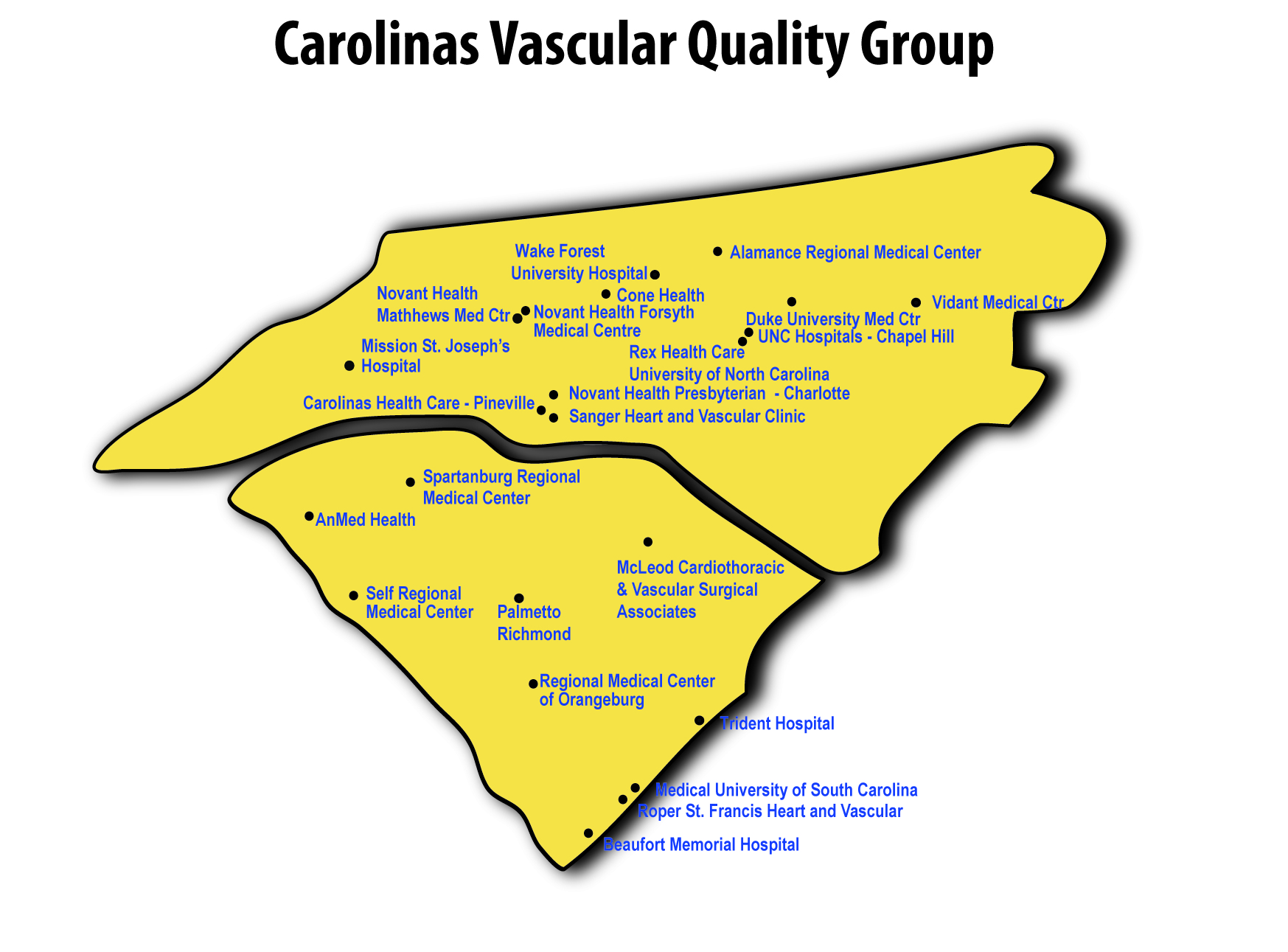 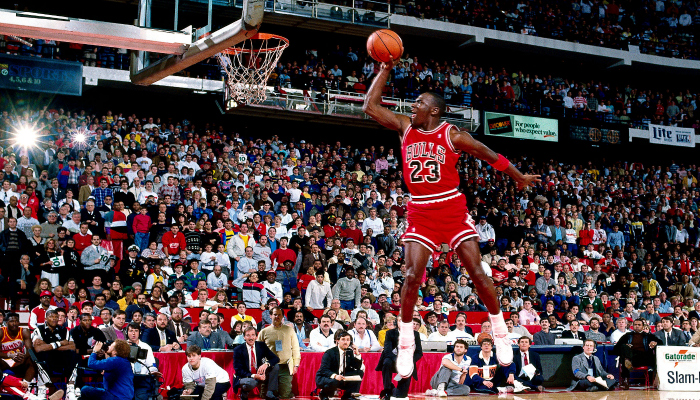 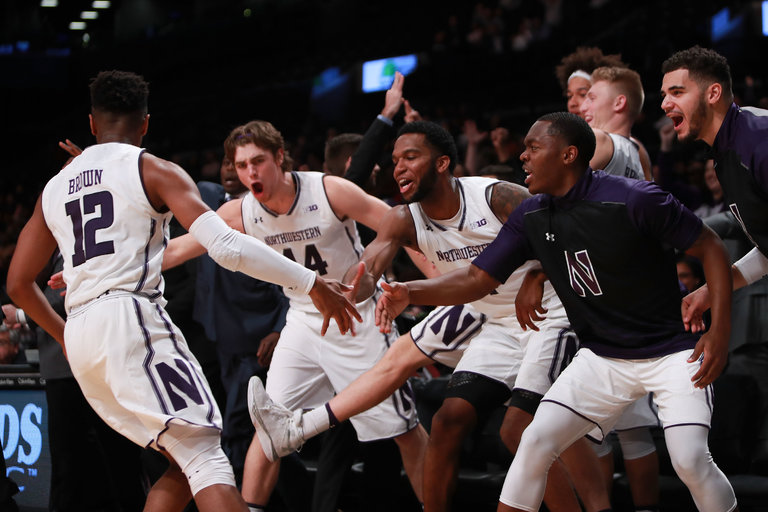 Two National QI Project Resources
Discharge Medications (available at http://www.vascularqualityinitiative.org/vqi-resource-library/quality-improvement or the members only website)
Feb. 2017 webinar slides and transcripts (Randy DeMartino from Mayo and Cheryl Jackson from Central DuPage/Northwestern) 
Posters (Gerard DuPrat/Catherine Bringedahl from Memorial Hospital South Bend, Yuming Lin from U of FL and Rosha Nodine from Baylor – winning poster)
Article highlighting poster winner – The Right Meds for the Right Outcomes in August 2017 Vascular Specialist.
10
Two National QI Projects
The SVS PSO is launching two national initiatives together with implementation tools aimed squarely at using data to improve patient care.
Prescribing anti-platelets and statins to appropriate patients to improve their long-term vascular health (discharge medications)
Increasing follow-up imaging rates at one year for endovascular aneurysm repair patients
 
The goal for both of these initiatives is 100% compliance.  To support increased compliance, the PSO, working with the Arterial Quality Council and the Quality Improvement Workgroup, is developing implementation tools for members, issuing comparative reports and data on improvements over time.
11
Two National QI Project Resources
EVAR LTFU Imaging (available at http://www.vascularqualityinitiative.org/vqi-resource-library/quality-improvement or member only website)

April 2017 webinar slides and transcripts (Adam Beck from UAB and Salvatore Scali from U of FL)
Posters (Ali Arak/Fern Schwartz from UPMC and Nilima Lovekar and Olympia Christoforatos at Stonybrook)

Transcripts and slides from June 2017 VQI@VAM panel session: Increasing Follow-up Imaging Rates at 1 Year for EVAR Patients – moderated by Adam Beck and Salvatore Scali and panelists: Julie Beckstrom (U of Utah) Karen Heany (Sharp) Carlos Moreno (Stanford) and Megan Pepin (Ohio State)  	
Physician reports on EVAR LTFU: After Aug. 2, 2017
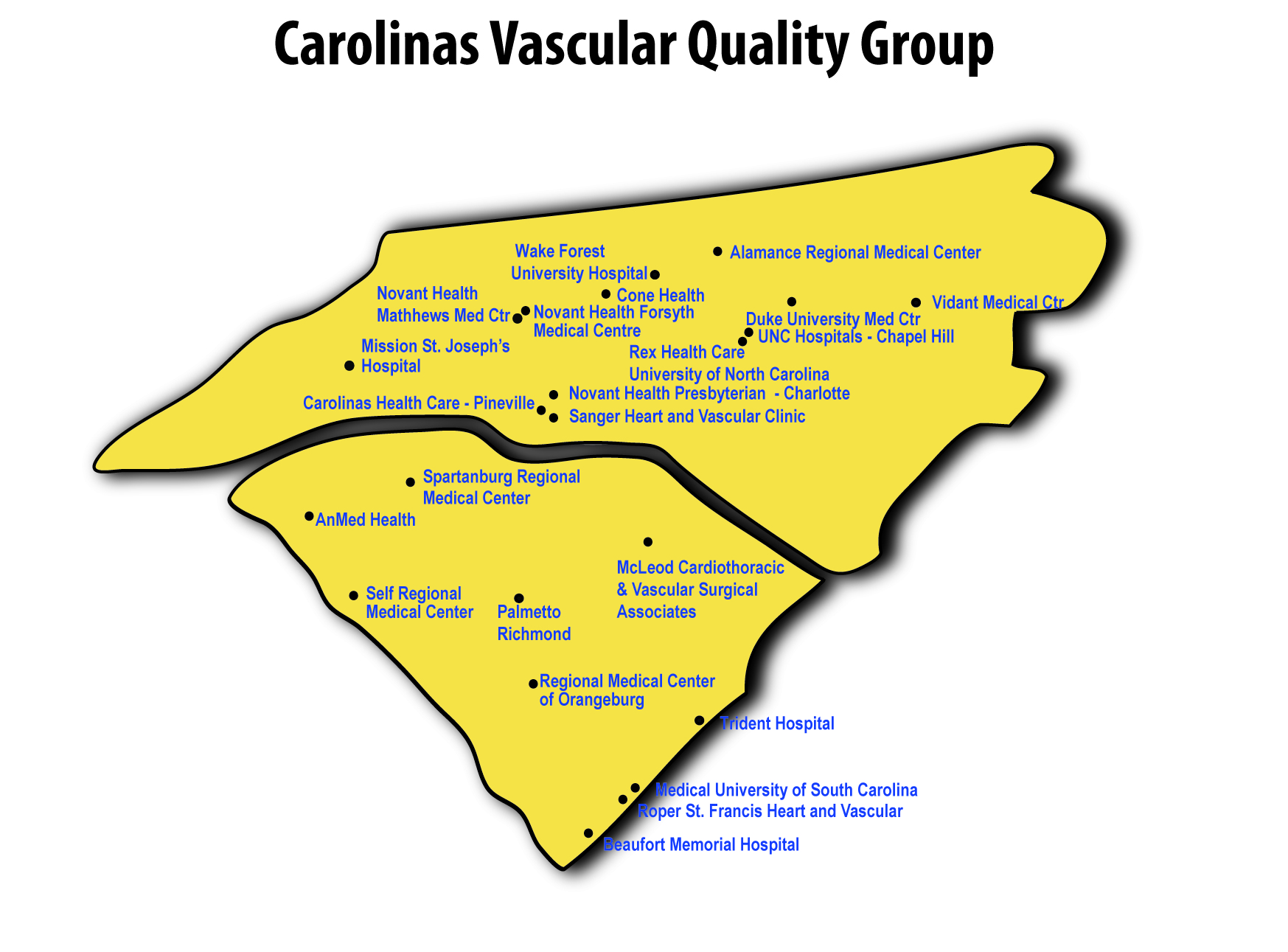 12
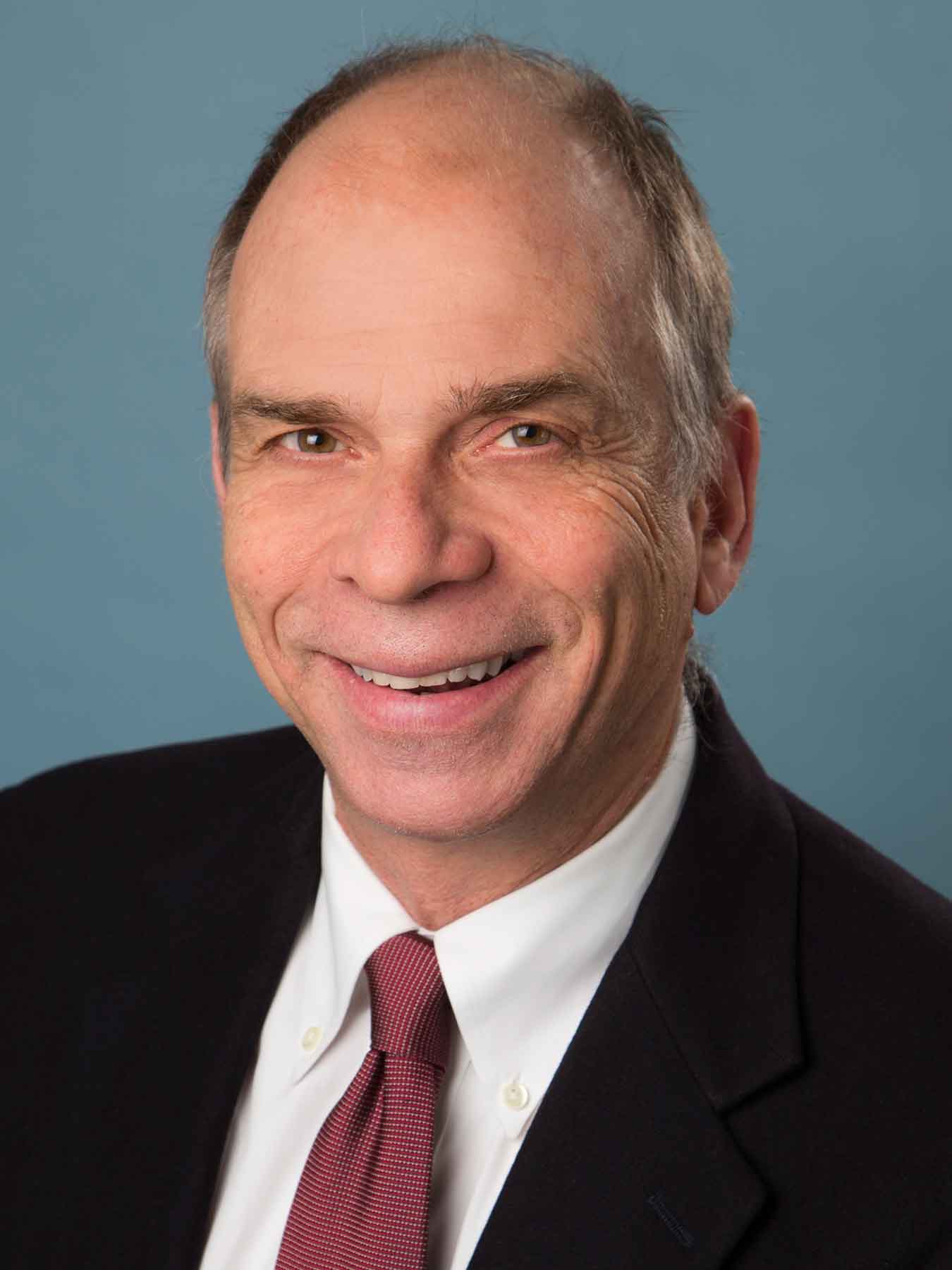 National VQI Update:  Jens Jorgensen, SVS PSO
13
Regional Reports:
Jeb Hallett, MD, Chair of Carolinas VQI
Notes: 
1) In all reports, regional data are not shown for regions with <3 centers participating in the applicable registry. 
2) In “by Center” bar charts, unless noted, data are not shown for centers with <10 cases. 
3) In all graphics, “*" indicates a p-value<.05. 
4) This report includes all data that had been entered into the VQI as of May 2017.
14
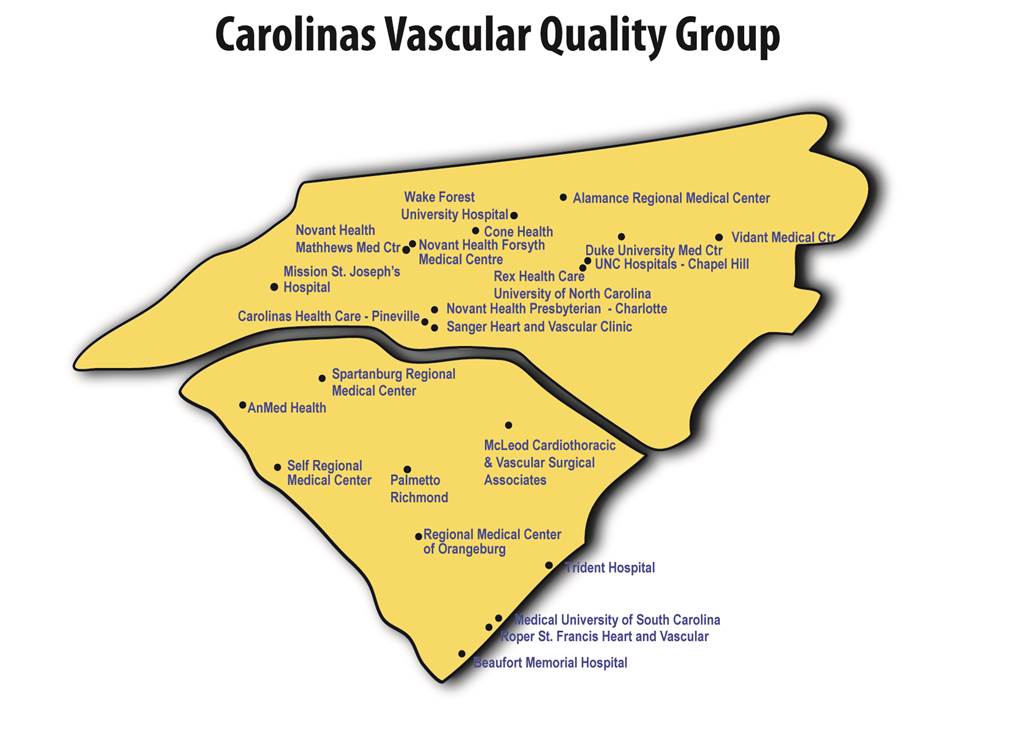 November 3, 2017
Roper St. Francis HospitalCharleston, SC
To-do List for Us All From Spring 2017
Sustain our gains in statin/aspirin usage
Continue to hardwire one-year follow-up
Get EVARs back and sacs measured
Guide femoral puncture with ultrasound or fluoroscopy
Take a close look at your open AAA selection and performance
New Dashboard!!!!
17
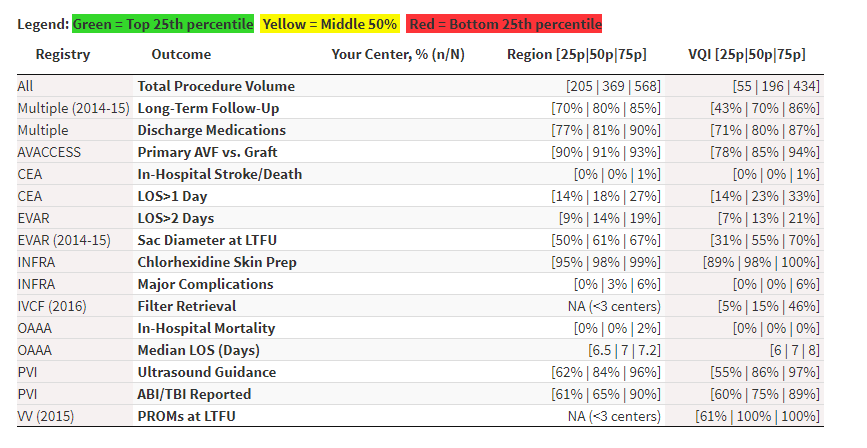 18
Total Procedure Volume, All Years (2003-May 2017)
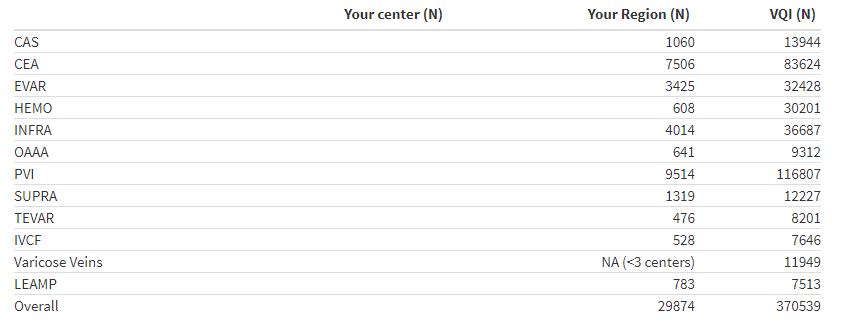 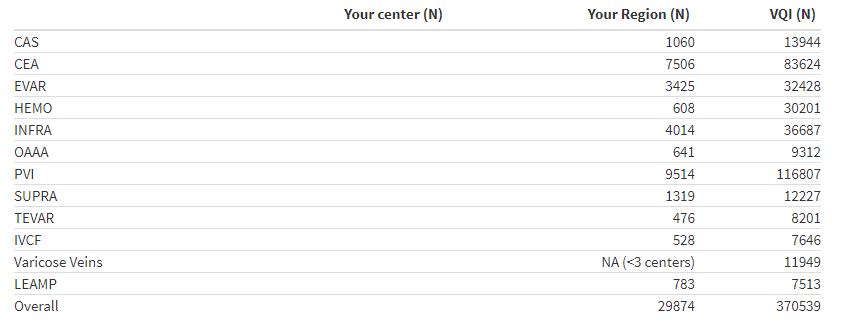 29874
19
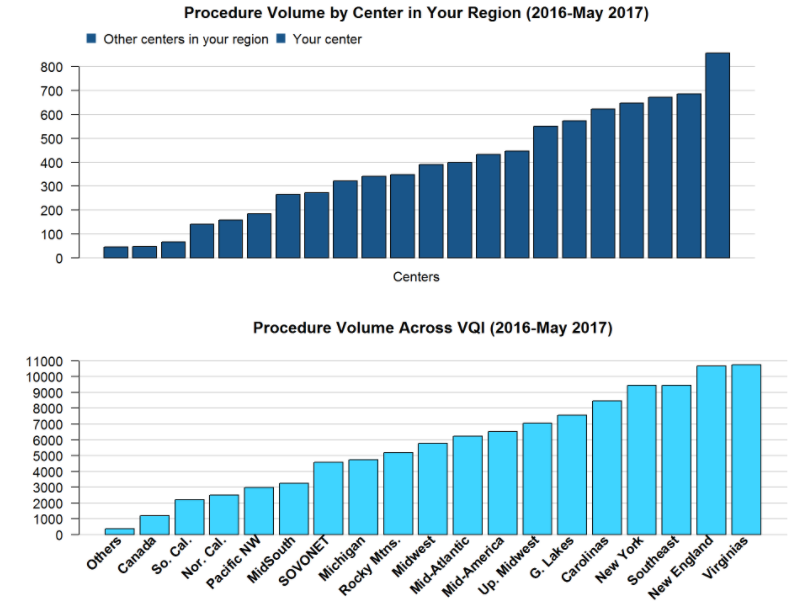 20
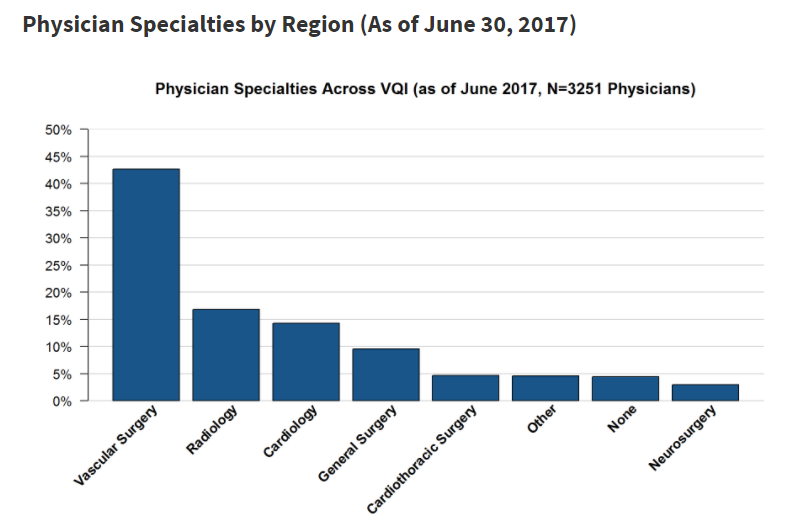 Truly Multispecialty Initiative
21
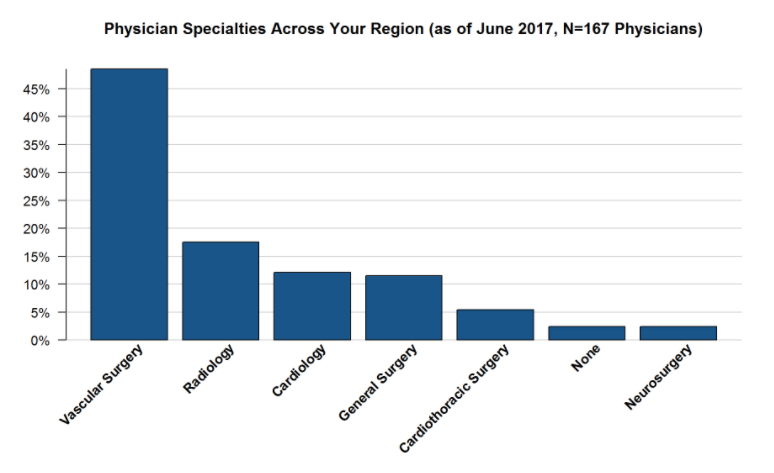 50%
Vascular Surgery Leads
In the Carolinas
22
Percentage of Procedures With 9 Months or Greater Follow-Up (Jan. 1, 2014-June 30, 2015)
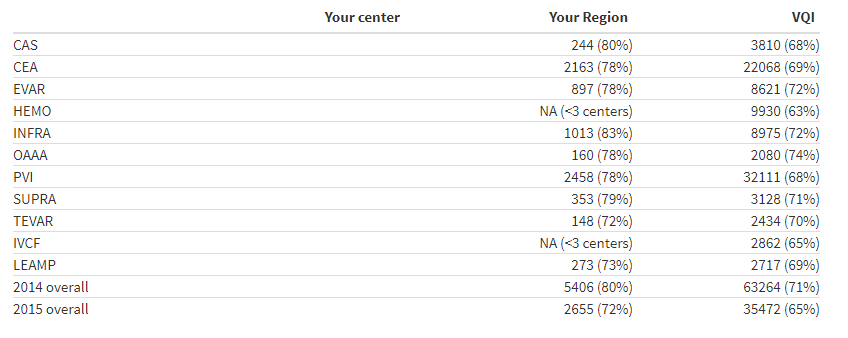 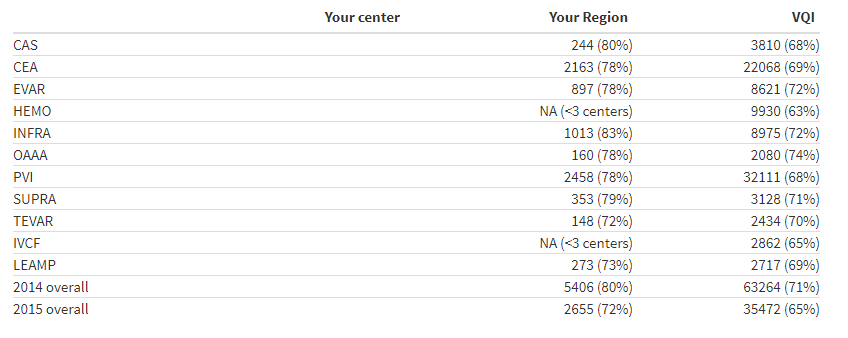 Our goal is still >80%
23
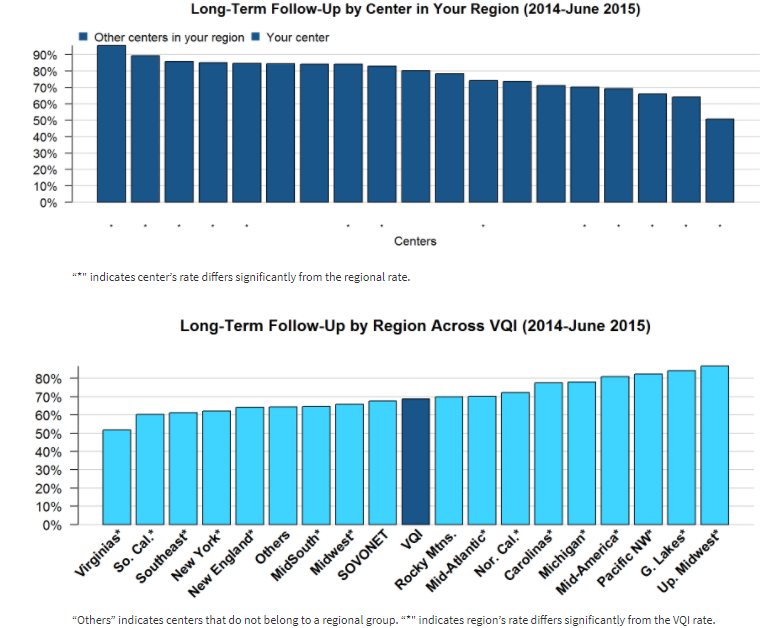 Great progress!!!
24
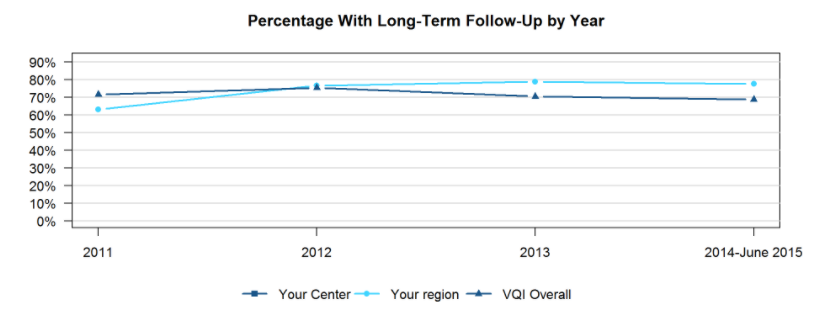 Carolinas breaking away!
25
Discharge Medications (Jan. 1, 2016-May 31, 2017) 
Excludes patients who died in hospital and patients who were not treated for medical reason or non-compliant
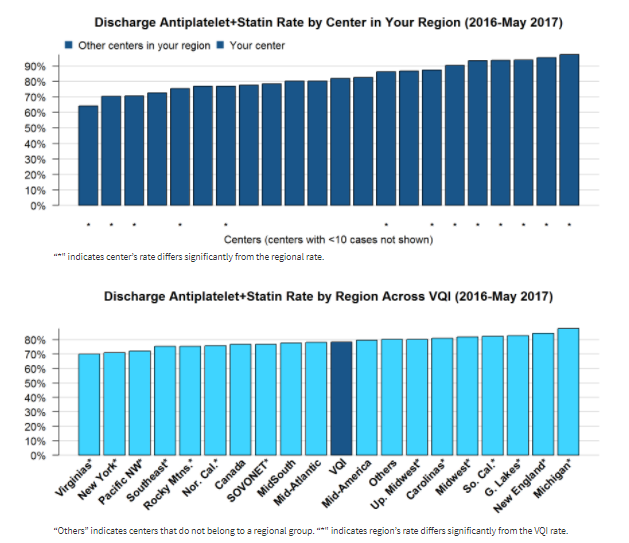 How can we do better???
26
* Note: “Discharge Medications” color codes  green/red – colors reversed on Regional Reports.
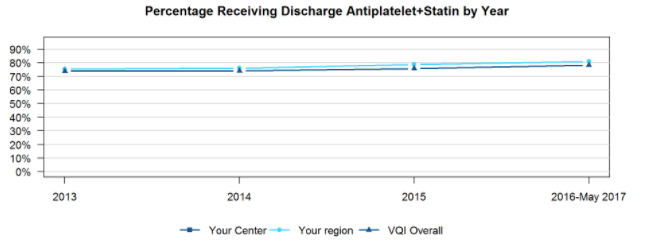 Everyone looks staled. Why?
27
Hemodialysis Access: Percentage of Primary AVF vs. Graft (Jan. 1, 2016-May 31, 2017) Excludes patients with previous access procedure in the same arm
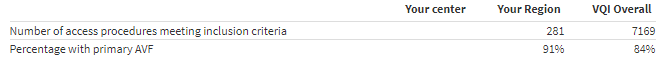 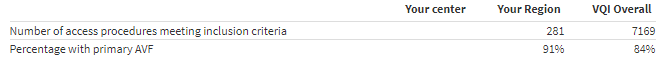 91%
84%
28
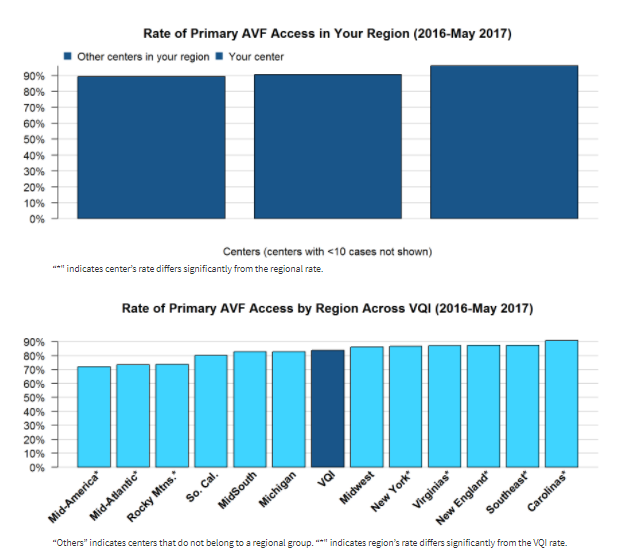 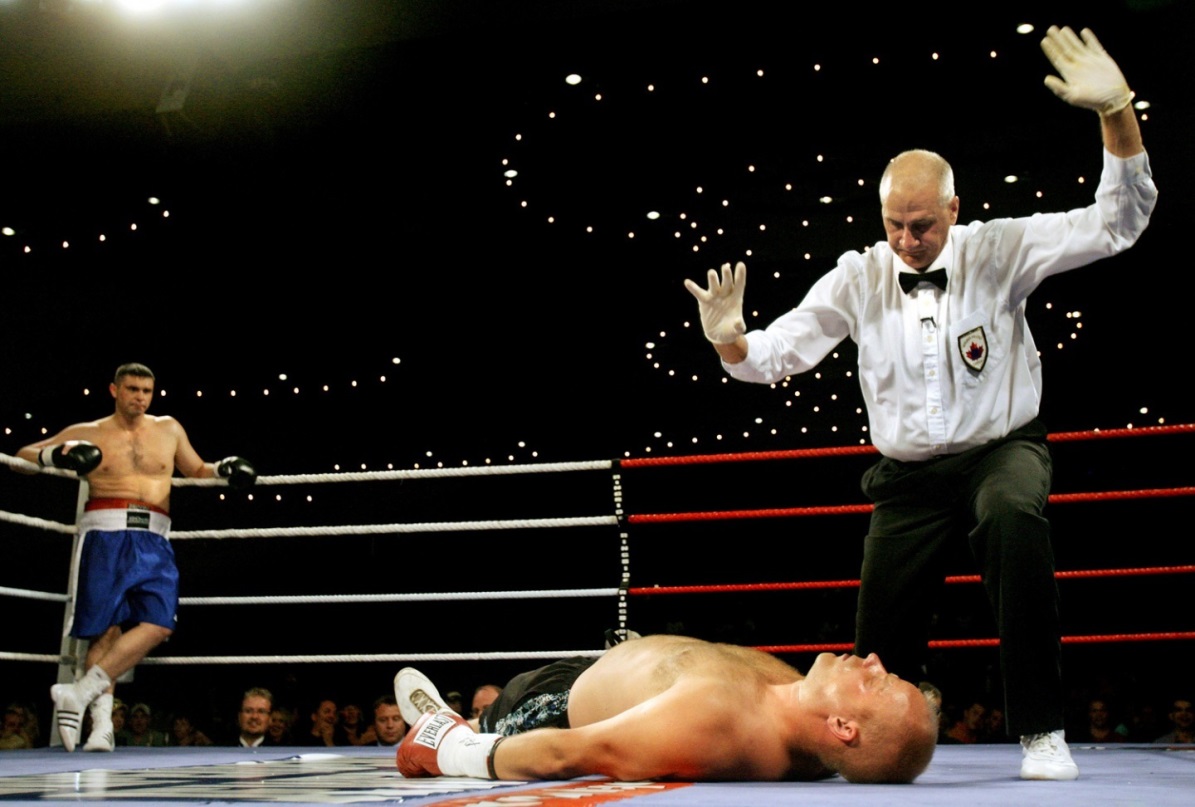 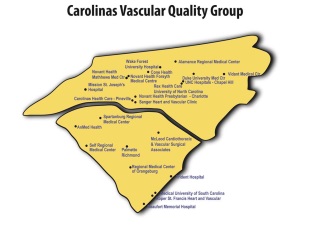 29
Rate of Primary AV Access by Year
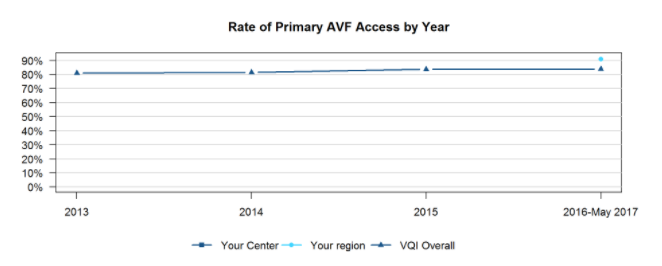 Let’s stay in the lead!
30
Carotid Endarterectomy: Stroke or Death in Hospital (Jan. 1, 2016-May 31, 2017) Elective procedures, excluding prior ipsilateral CEA and concomitant CABG, endovascular or other arterial procedure
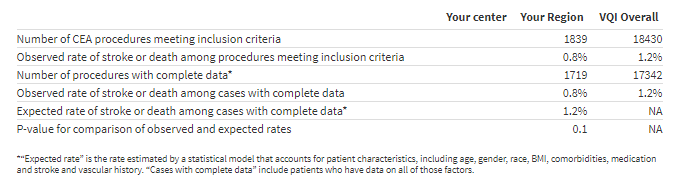 0.8%
31
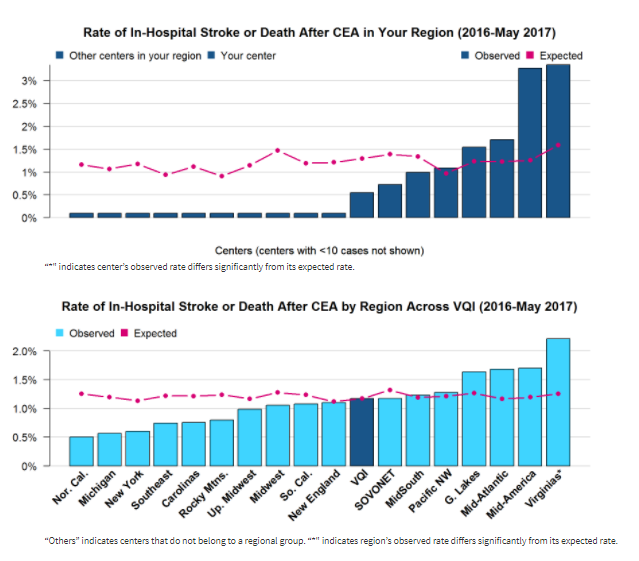 32
Results of the 4 Questions for the Membership from our May meeting…..
CEA
33
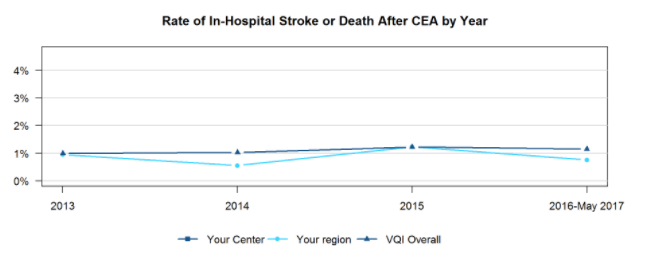 CEA is very safe nationwide
34
Carotid Endarterectomy: Percentage of Patients with LOS>1 Day (Jan. 1, 2016-May 31, 2017) Elective procedures, excluding prior ipsilateral CEA, concomitant CABG, proximal endovascular or other arterial operation, in-hospital death with LOS<=1 day, procedures done on weekends or not done on admission day.
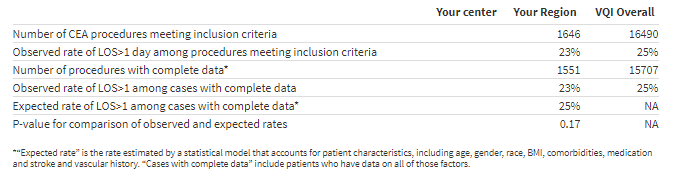 About 25% still stay longer
than one day postop!
35
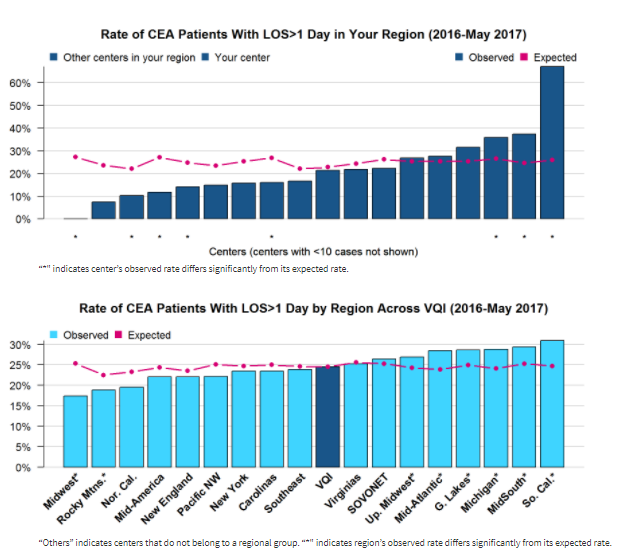 Look closely
36
Rate of CEA Patients with LOS > I day
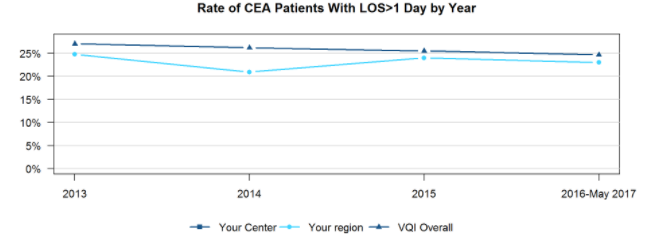 Can we do better?? If not, why not?
37
Endovascular AAA Repair: Percentage of Patients with LOS>2 Days (Jan. 1, 2016-May 31, 2017) Excludes ruptured aneurysms and in-hospital deaths with LOS<=2 days, patients with prior aortic surgery, procedures not done on day of admission and weekend procedures
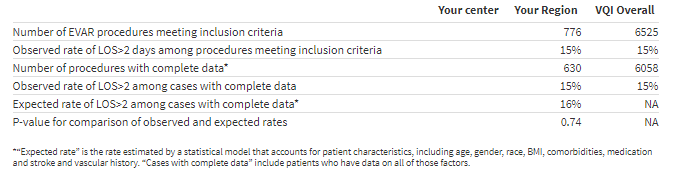 15% looks reasonable
38
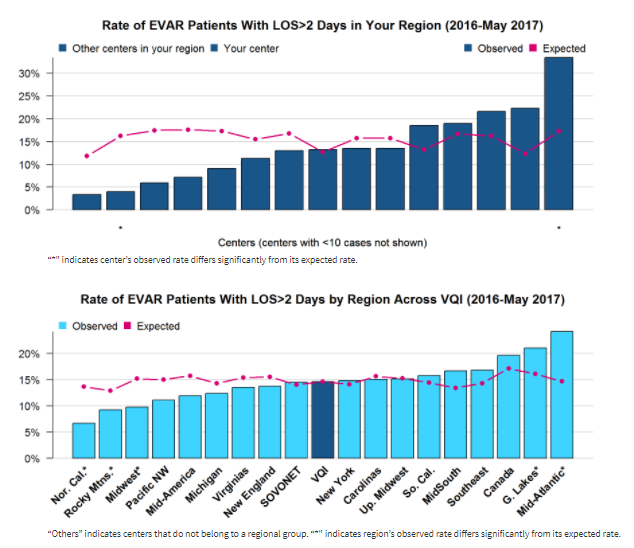 39
Results of the 4 Questions for the Membership from our May meeting….. Endo AAA
40
Rate of EVAR with LOS > 2 days
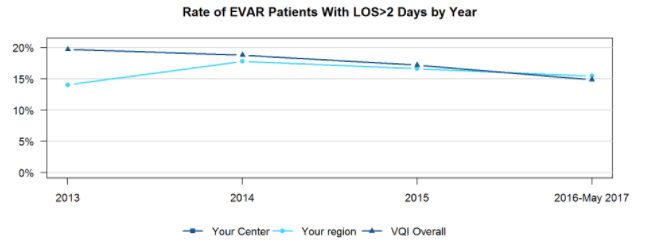 QI Methodology says “look at all
the steps” that can be improved
41
EVAR: Rate of Sac Diameter Reporting at Long-Term Follow-Up (Jan. 1, 2014-June 30, 2015) percentage of those cases in which the patient had a follow-up visit between 9 and 21 months post-surgery at which a sac diameter was recorded
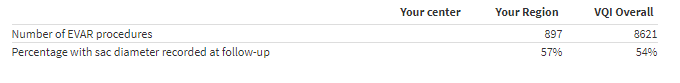 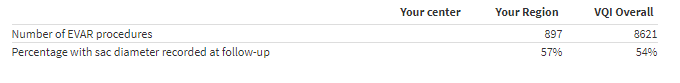 Why are only 57% of EVAR getting AAA sac 
diameter measured at follow-up?
42
[Speaker Notes: We used to exclude Lost to follow up; we include them now in the denominator]
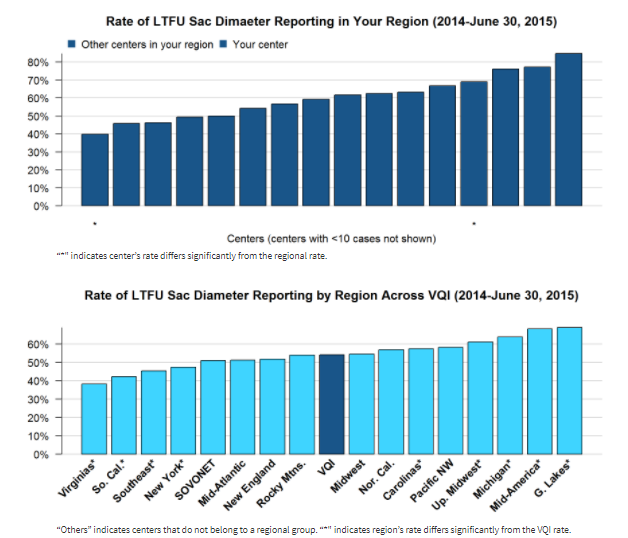 Could we set a goal of 70% ?
43
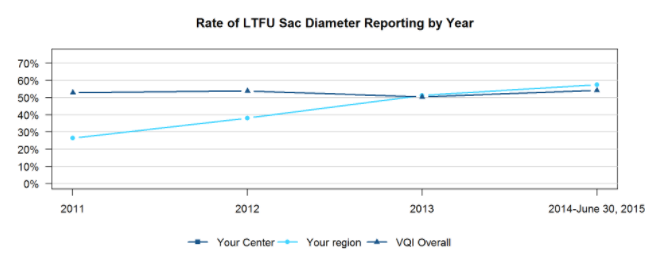 Rate of Sac Diameter at Followup
Let’s keep the pace!!!
44
Infrainguinal Bypass: Percentage of Procedureswith Chlorhexidine or Chlorhexidine+Alcohol Skin Prep (Jan. 1, 2016-May 31, 2017) 
In VQI patients, chlorhexidine and chlorhexidine+alcohol skin preps have been shown to reduce the surgical-site infection rate by 50% compared to iodine-based skin prep. Chlorhexdine+iodine and chlorhexidine+iodine+alcohol skin preps have not been shown to reduce the infection rate, but rates of their use are also reported in the table below.
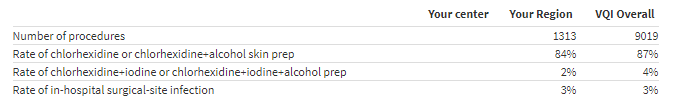 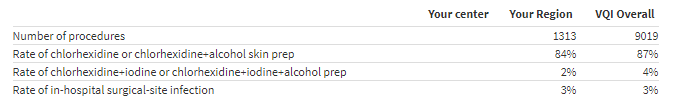 3%
45
[Speaker Notes: Added use of all three just in the table not the graph; graph is still just rate of Chlorhexidine and Chlorhexidine with alcohol]
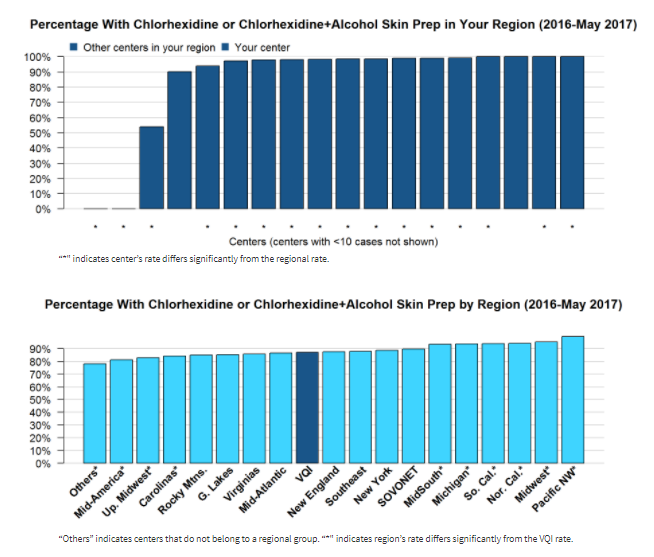 Are we stuck here?
Is it risky behavior?
46
% with chlorhexidine or CH+alcohol Prep
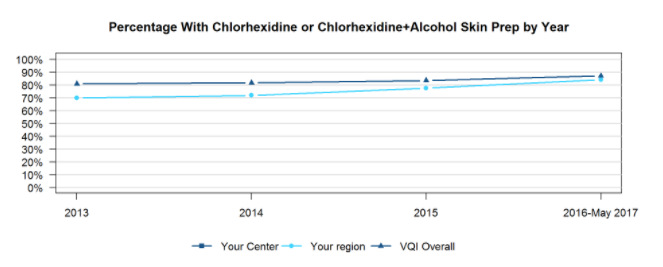 Trending upward!
47
Infrainguinal Bypass: Rate of Major Complications (Jan. 1, 2016-May 31, 2017) Includes only patients with indication of rest pain or tissue loss. Major complications are defined as in-hospital death, ipsilateral BK or AK amputation or graft occlusion.percentage of those cases that resulted in in-hospital death, ipsilateral amputation or graft occlusion
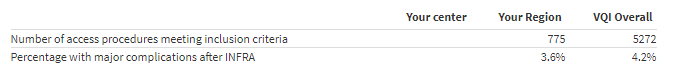 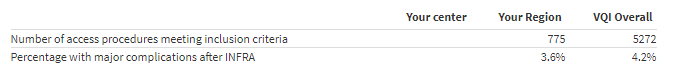 3.6%
48
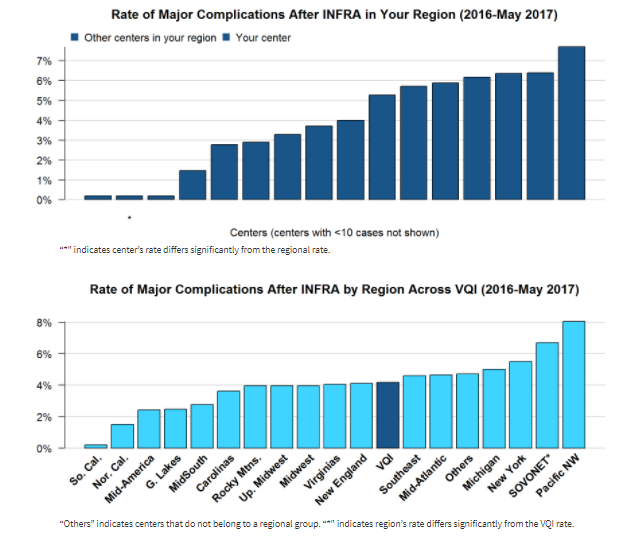 49
IVCF: Percentage of Temporary Filters With Retrieval or Attempt at Retrieval (2016) Excludes patients with permanent filters and patients who have died since dischargeCarolina’s VSG did not have at least 3 centers with 10 procedures)
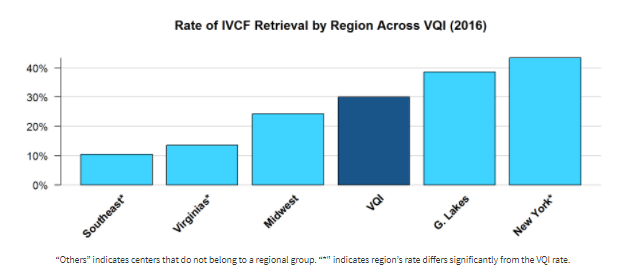 40%
50
Non-Ruptured Open AAA: In-Hospital Mortality (Jan. 1, 2016-May 31, 2017) Excludes ruptured aneurysmsobserved and expected rates of in-hospital death for those cases
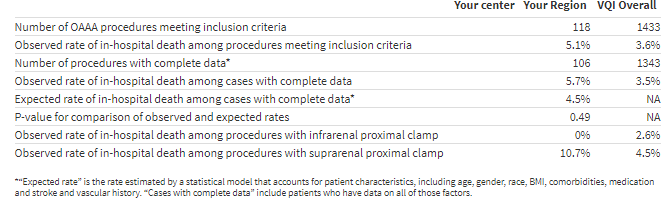 5.7%
Suprarenal proximal clamp
10.7%
51
[Speaker Notes: Removed all exclusions of prior and concomitant procedures to increase the “N”]
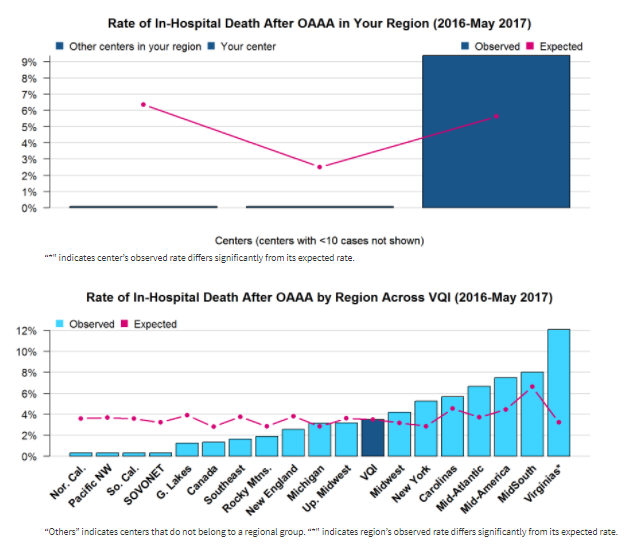 Ten or more open AAA repairs
52
Rate of In-hospital Death after Open AAA Repair
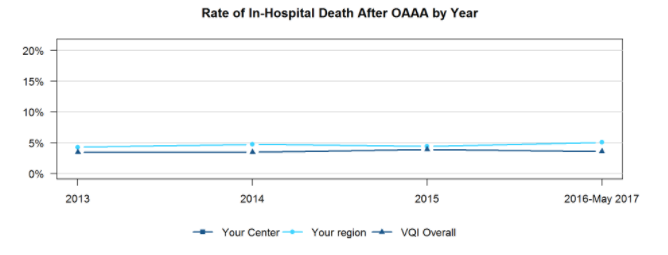 Is 5% where we are stuck?
53
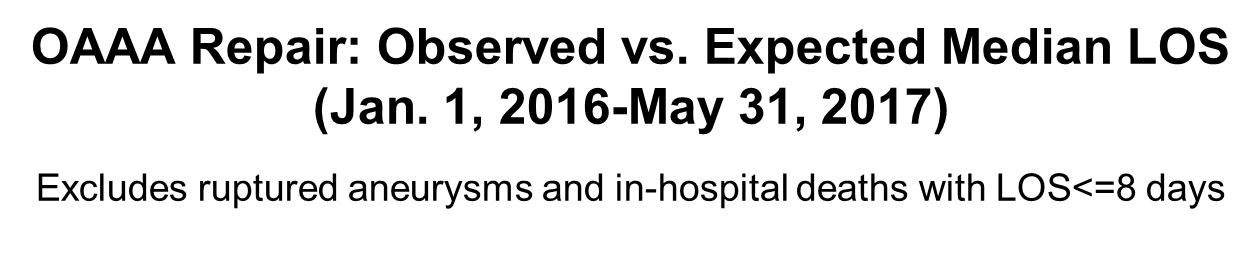 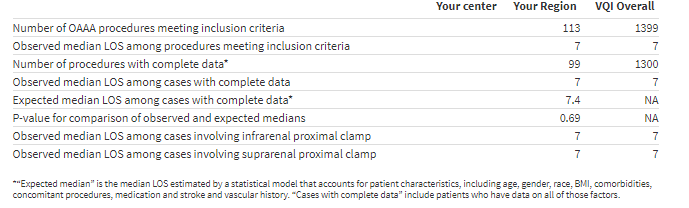 7 Days
54
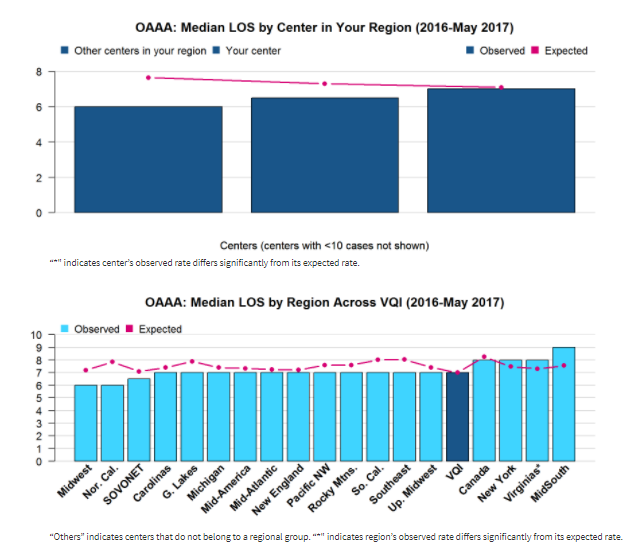 55
PVI: Percentage of Claudicants With ABI or TBIReported Before Procedure (Jan. 1, 2016-May 31, 2017) 
“ABI or TBI reported” indicates at least one measure was recorded for the side of the operation, or on both sides for bilateral and aortic procedures.
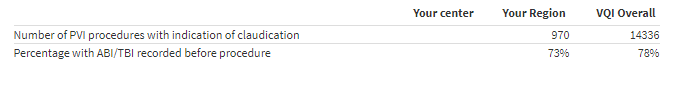 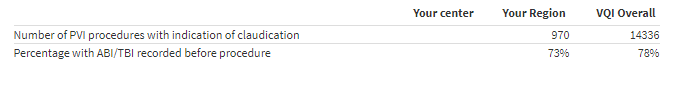 73%
56
[Speaker Notes: Only reporting on Claudicant patients now]
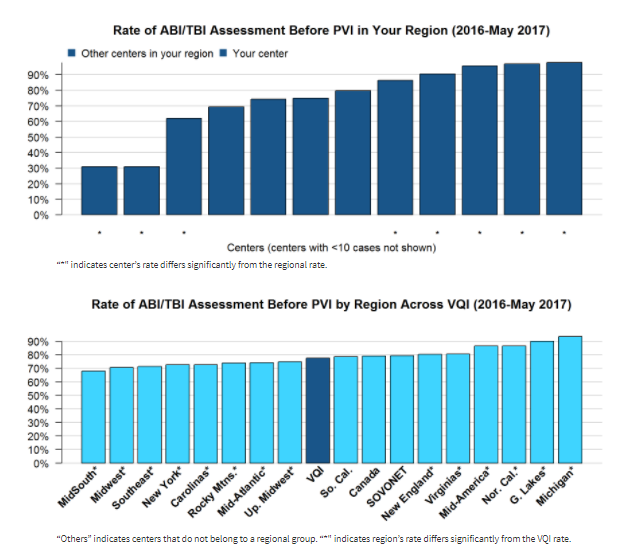 Are you not doing or
not recording?
57
PVI: Percentage of Percutaneous Femoral Procedures
 Using Ultrasound Guidance (Jan. 1, 2016-May 31, 2017) 
Excludes cut-down access guidance
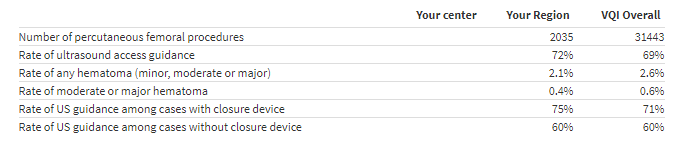 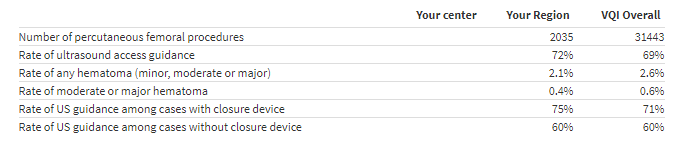 72%
Rate of any hematoma: 2.1%
58
[Speaker Notes: Added closure devices]
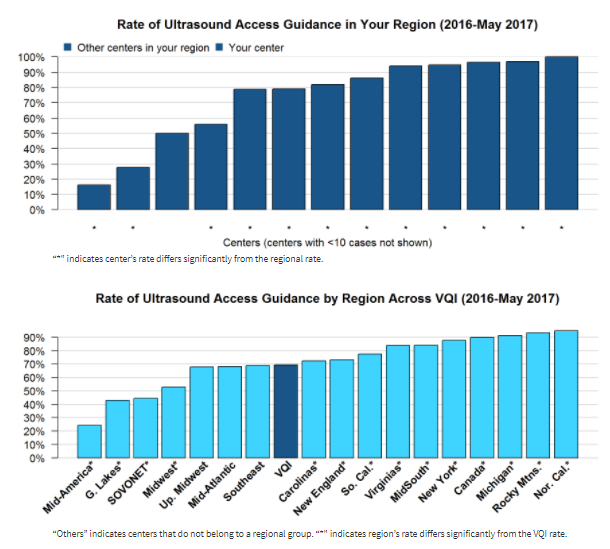 Can we all strive for >70%?
59
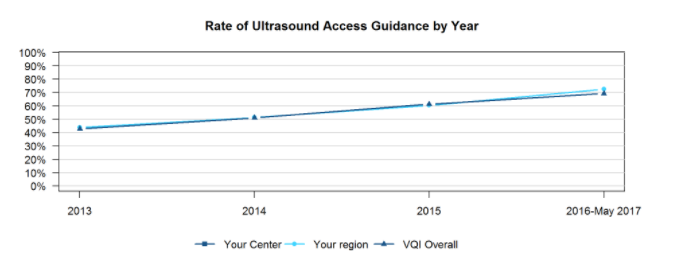 Keep up the pace!!!
60
Results of the 4 Questions for the Membership from our May meeting…..
Lower Extremity Bypass (Infra and Supra Inguinal)
61
To-do List for Us for Spring 2018
Statin/aspirin usage @ 90%
One-year follow-up > 80%
EVAR FU and sacs measured @ 70%
 Ultrasound guidance for femoral puncture @ 70%
Take a close look at your open AAA selection and performance
Help to lift up one another for 2018
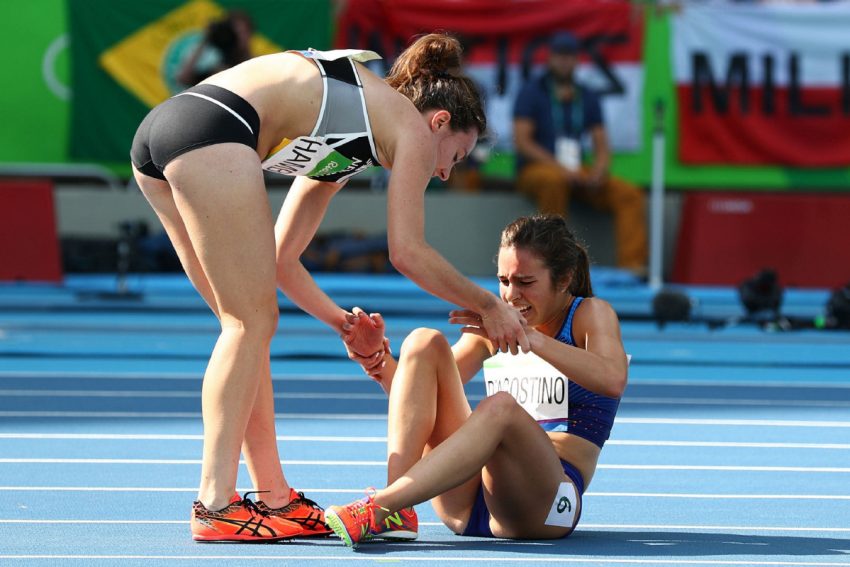 63
Quality Improvement Projects
Thomas Brothers, MD, MUSC
Kate McGinigle, MD, UNC
Lorri Bennett, RN, MSN, Roper
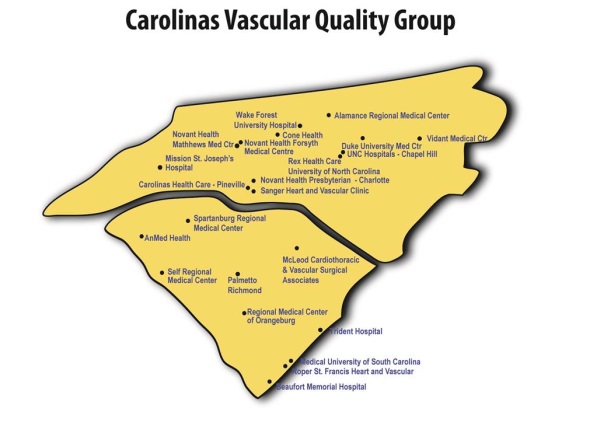 Research Advisory Council Update Thomas Brothers, MD
65
National Research Process
Check Approved Project List: 
http://www.vascularqualityinitiative.org/wp-content/uploads/VQI_Approved_Projects_List-6.22.17-for-Publish.pdf
To submit a proposal to be considered for the National RAC, please follow the link below: http://abstracts123.com/svs1/meetinglogin
66
National Research Process
Proposal Submissions

December 2017
Call for Proposals:            October 11, 2017
Due Date:                         November 20, 2017
Meeting:                           December 11, 2017
Notifications Sent:           December 12, 2017
67
Regional Research Projects:
Any new ideas?
68
Governing Council UpdateJeb Hallett, MD
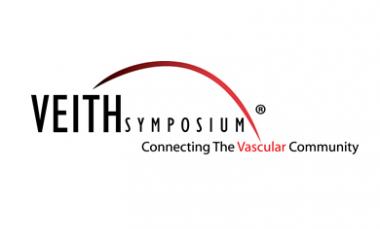 69
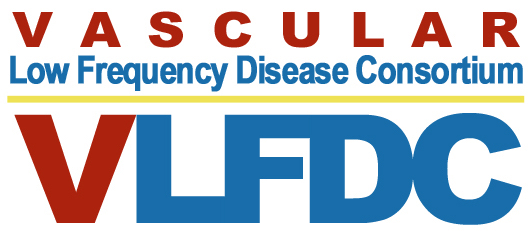 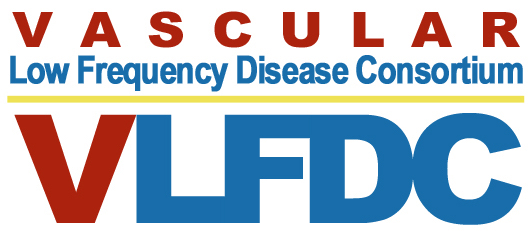 Peter Lawrence, MD, FACS
Professor and Chair of Vascular Surgery, UCLA
Co-Editor, Journal of Vascular Surgery
70
M2s/Medstreaming Update Anne Parker, M2SWael Elseaidy, CEO, Medstreaming
To-do List for Us for Spring 2018
Statin/aspirin usage @ 90%
One-year follow-up > 80%
EVAR FU and sacs measured @ 70%
 Ultrasound guidance for femoral puncture @ 70%
Take a close look at your open AAA selection and performance
PARTICIPATE IN THE
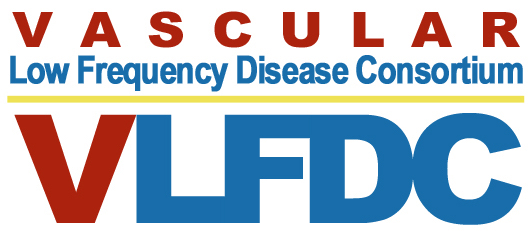 Passing the torch…..
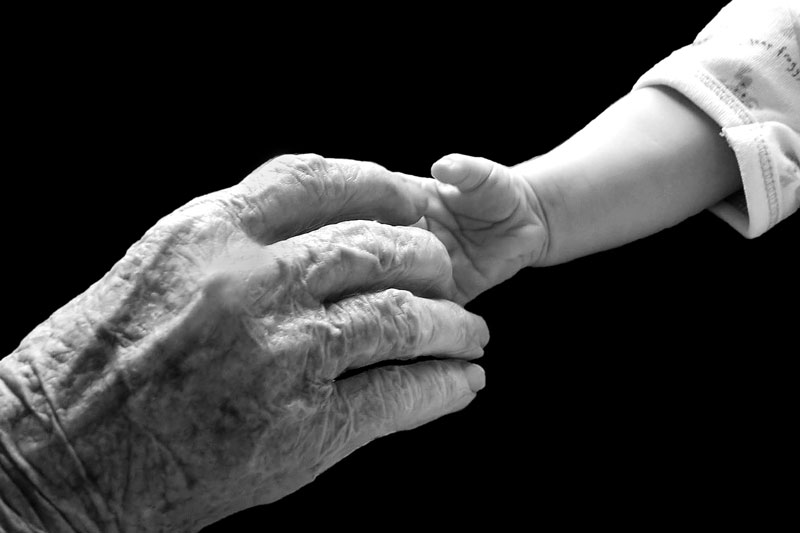 73
Next Meeting
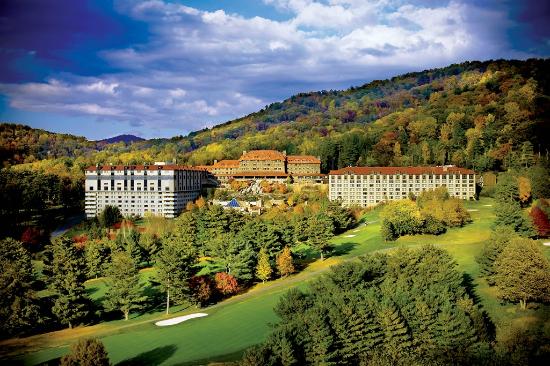 Grove Park Inn
Friday, May 4, 2018
74
Thanks for attending!!
Safe Travels and
Happy Holidays
75